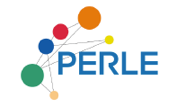 Study of the Magnet Design of Dipoles and Quadrupoles for PERLE Accelerator

Presented by
Rasha ABUKESHEK

Supervisors
Hadil ABUALROB & Walid KAABI

September 28th , 2022
rasha.abukeshek@ijclab.in2p3.fr
Outline
PERLE @ Orsay.
Magnet System of PERLE. 
Design of dipoles and quadrupoles for PERLE.
B-com magnet.
Geometry and field calculations.
Harmonic content. 
Quadrupole magnet.
Geometry and field gradient calculation.
Field saturation. 
Conclusion & Outlook.
28/9/2022
2ème réunion de PERLE-France
2
PERLE @ Orsay
PERLE is the first multi-turn, high current ERL based on SRF technology to operate at 10 MW power.
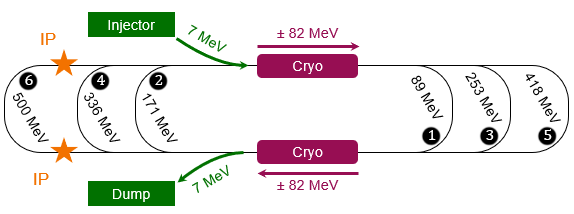 Cryomodule with 82 MV accelerating gradient.   
3 acceleration passes  maximum energy 500 MeV
Dump energy: 7 MeV.
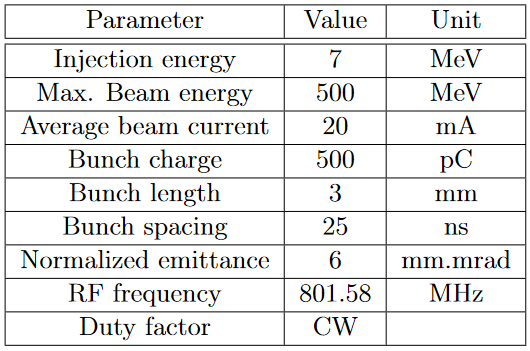 Same technological choices of LHeC  PERLE will be a demonstrator  for the multi-turn ERL for the LHeC.

PERLE will also be a facility platform for nuclear applications (DESTIN).
28/9/2022
2ème réunion de PERLE-France
3
PERLE Lattice
Racetrack footprint: 29 m × 5.5 m × 0.9 m
Dipole
Quadrupole
RF cavity
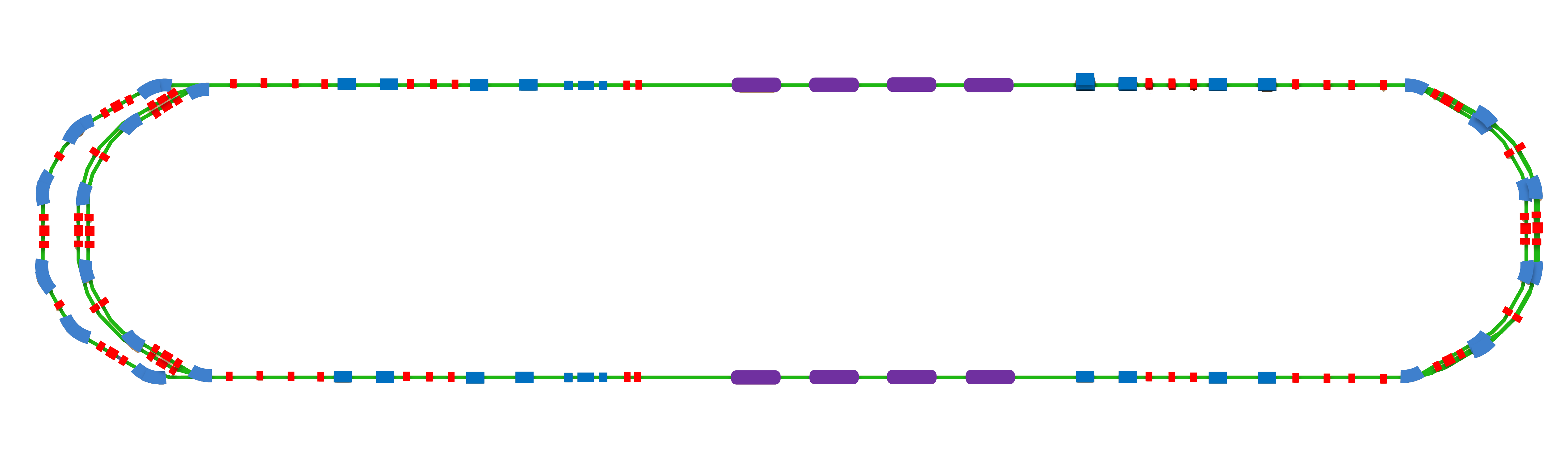 7 MeV
2 : 4 : 6
1 : 3 : 5
Three sections: 
LINAC
Two cryomodules with four 5-cell SRF cavities.
Arcs 
6 arcs for three-turn configuration.
DE = 82.2 MeV
Spreader/combiner
Connect LINAC to arcs section.
One common dipole magnet for the three arcs at each side called the B-com magnet.
5.5 m
Top view
29 m
DE = 82.2 MeV
10 m
10 m
9 m
7 MeV
My work: the design study of the quadrupoles and commutational magnet.
28/9/2022
2ème réunion de PERLE-France
4
PERLE Lattice
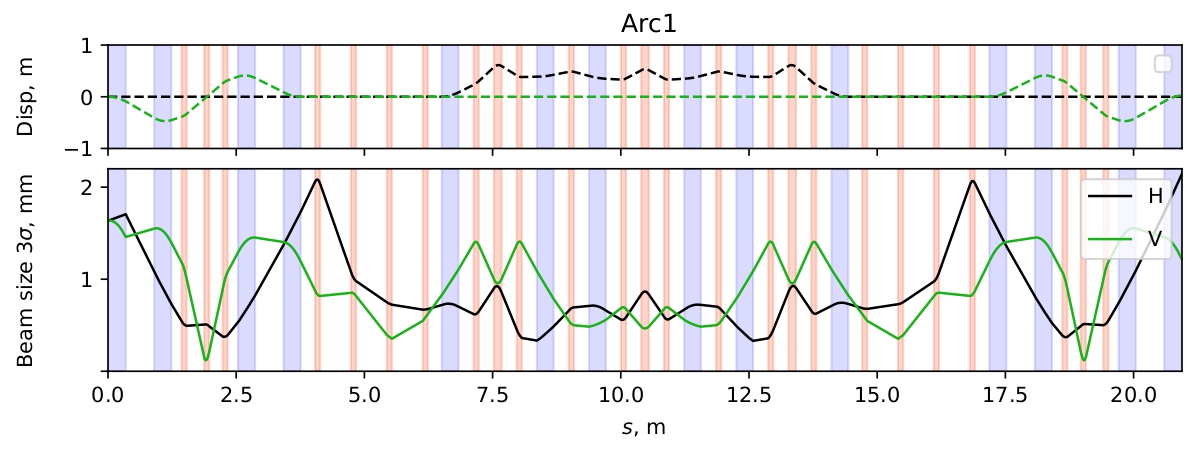 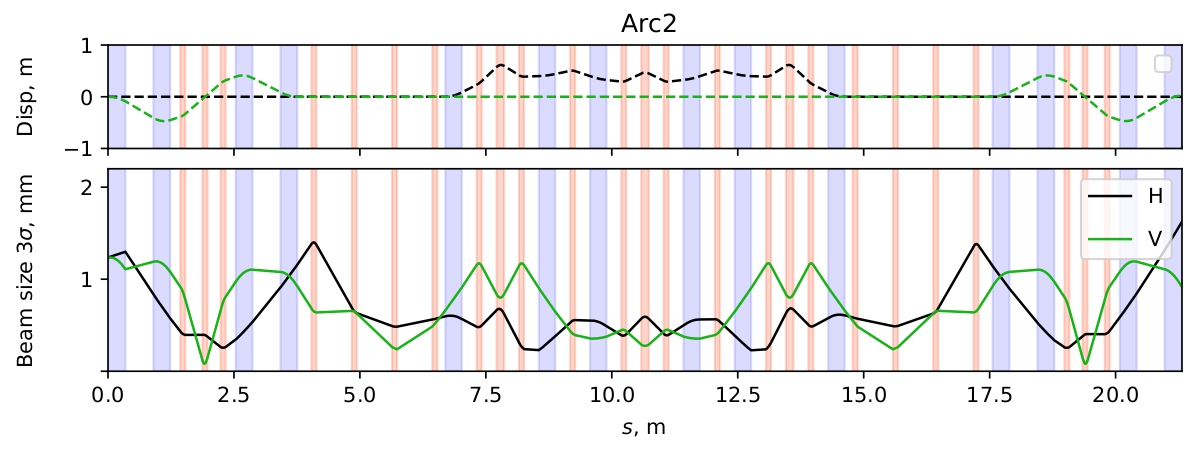 Pure symmetry optics design.
First order lattice (dipoles and quadrupoles only).
The beam size does not exceed 2 mm.
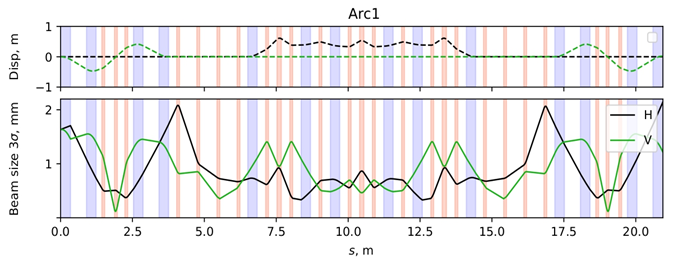 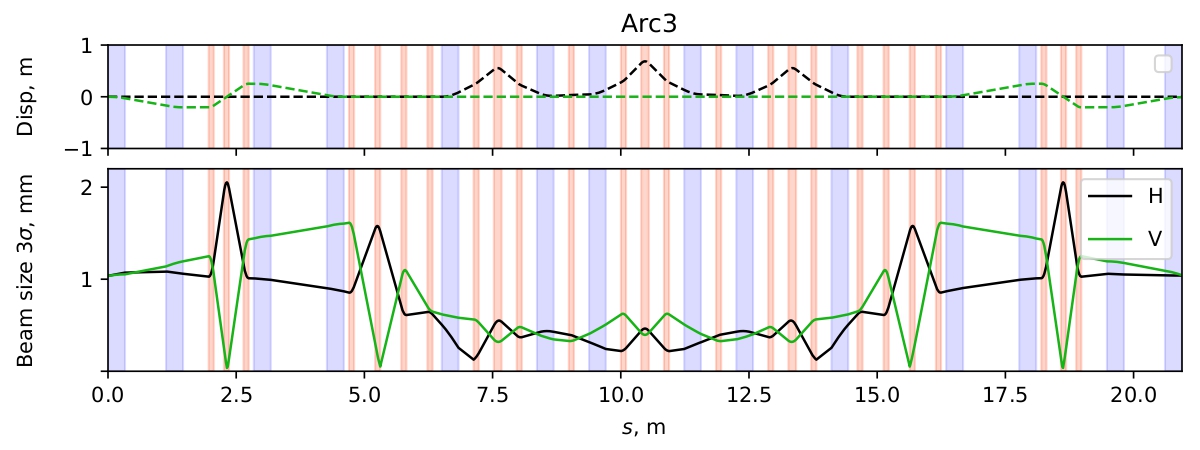 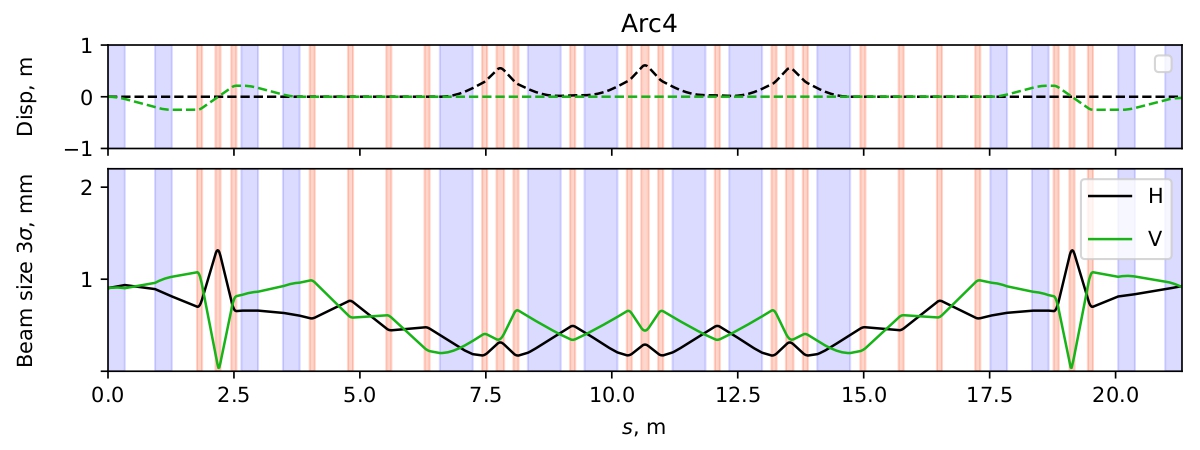 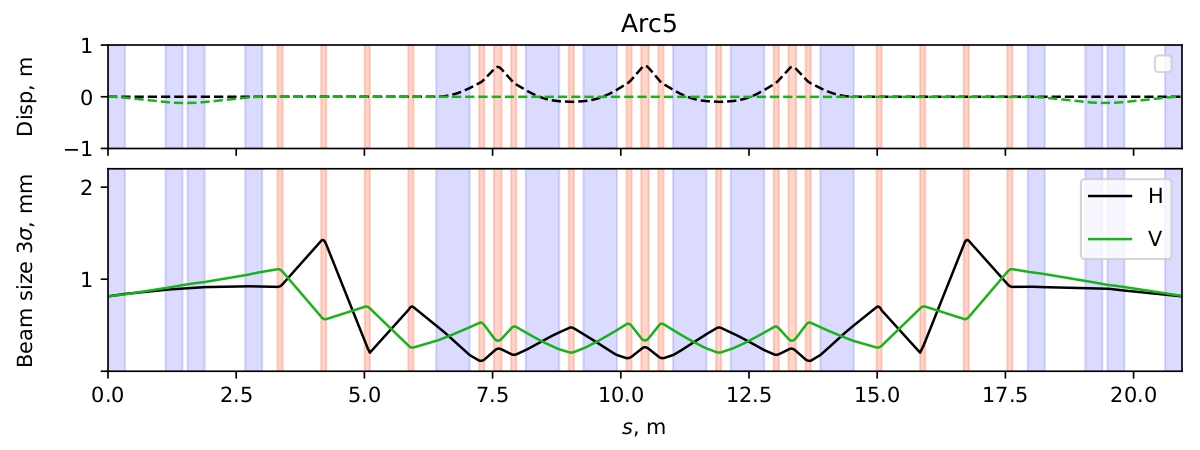 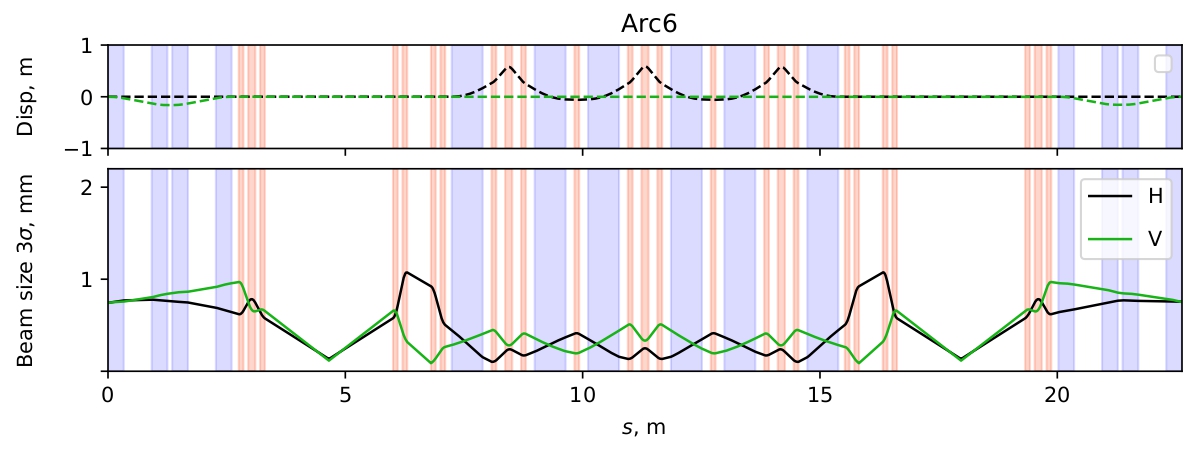 Electron beam envelope and dispersion function in the arcs section. Blue bars represent dipole magnets and red bars represent quadrupole magnets. The beam size is in mm corresponding to 3 σ.
Magnets requirements are defined by the beam dynamics.
Electron beam envelope and dispersion function in the arcs section. Blue bars represent dipole magnets and red bars represent quadrupole magnets. The beam size is in mm corresponding to 3 σ.
Courtesy to Alex Fomin.
28/9/2022
2ème réunion de PERLE-France
5
Magnet System Specifications
Spreader/combiner sections

B-com magnet
Common between three arcs.
Vertical beam split at three different energies.



30° bending angle (8.8 cm exit point).
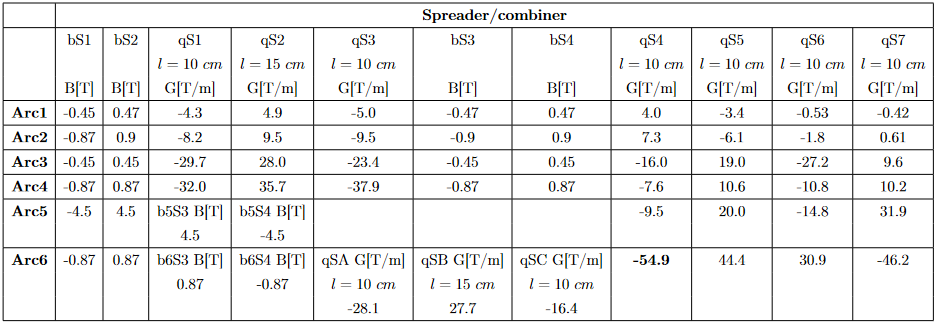 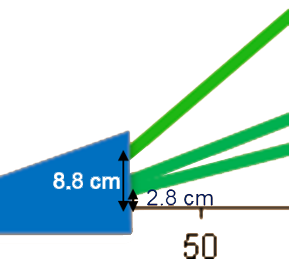 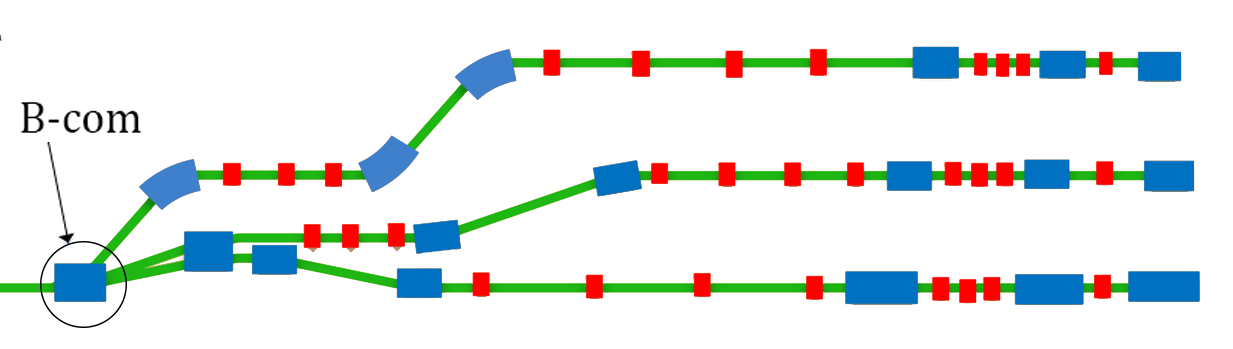 28/9/2022
2ème réunion de PERLE-France
6
B-com Magnet
Design parameters
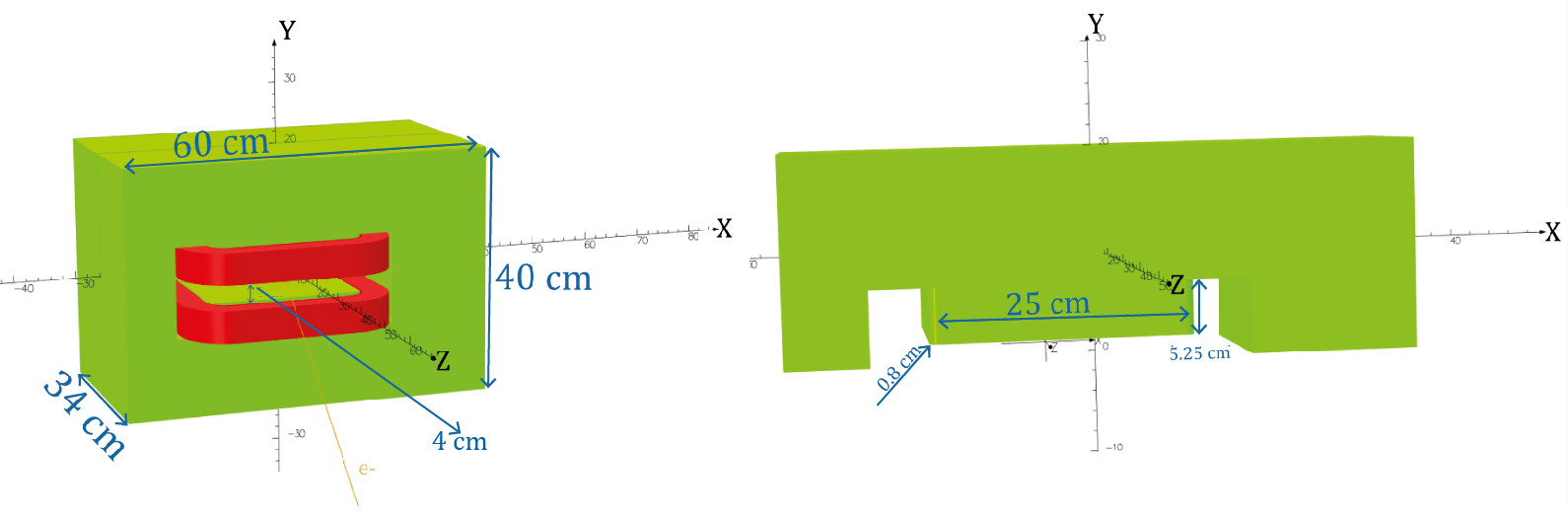 Optimized aperture of 4 cm.
Pole blend radius modified for lower harmonic content.
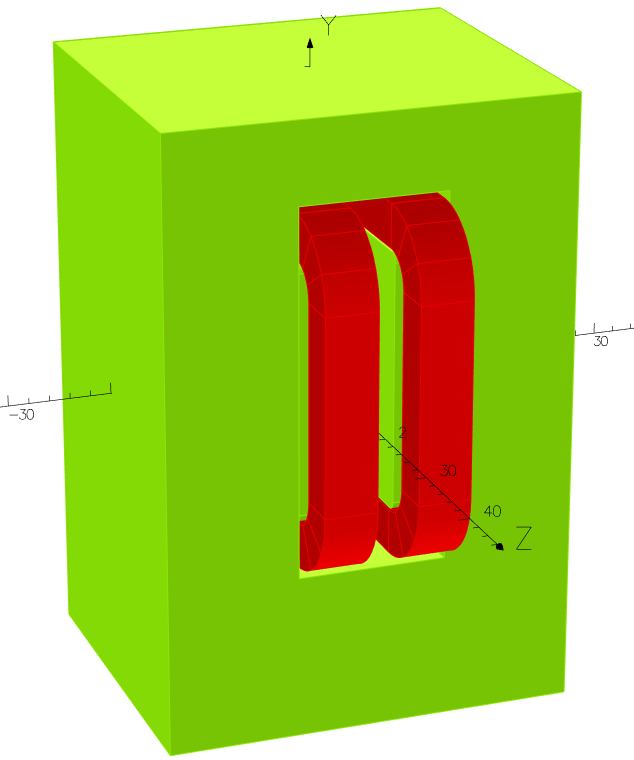 Coil
Yoke
90° clock-wise rotation around z-axis.
Yoke material: standard steel (C content < 0.1%)
* Courtesy to Jay Benesch.
This work is in collaboration with Jay Benesch from JLab.
Tool: Opera 3D
28/9/2022
2ème réunion de PERLE-France
7
B-com Magnet
Design parameters
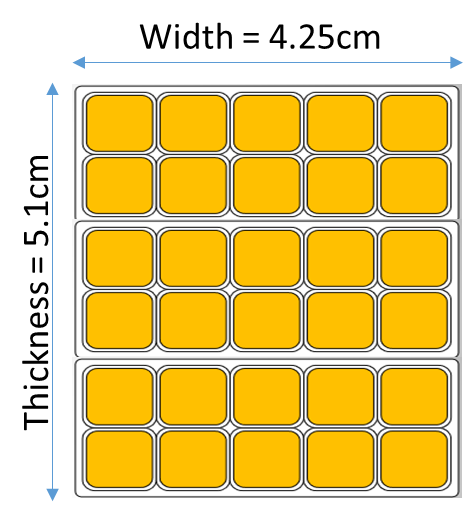 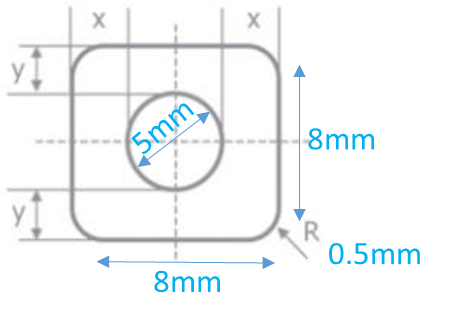 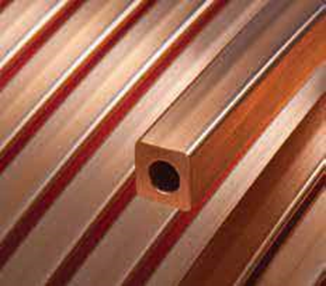 Excitation current calculated for B = 0.87 T
Hollow copper conductor from Luvata company https://www.luvata.com/products/hollow-conductors .
28/9/2022
2ème réunion de PERLE-France
8
B-com Magnet
Field calculations
Edges with field larger than 1.8 T are not displayed.
No chamfer or shim is added to the pole. Only a blend radius of 8 mm.
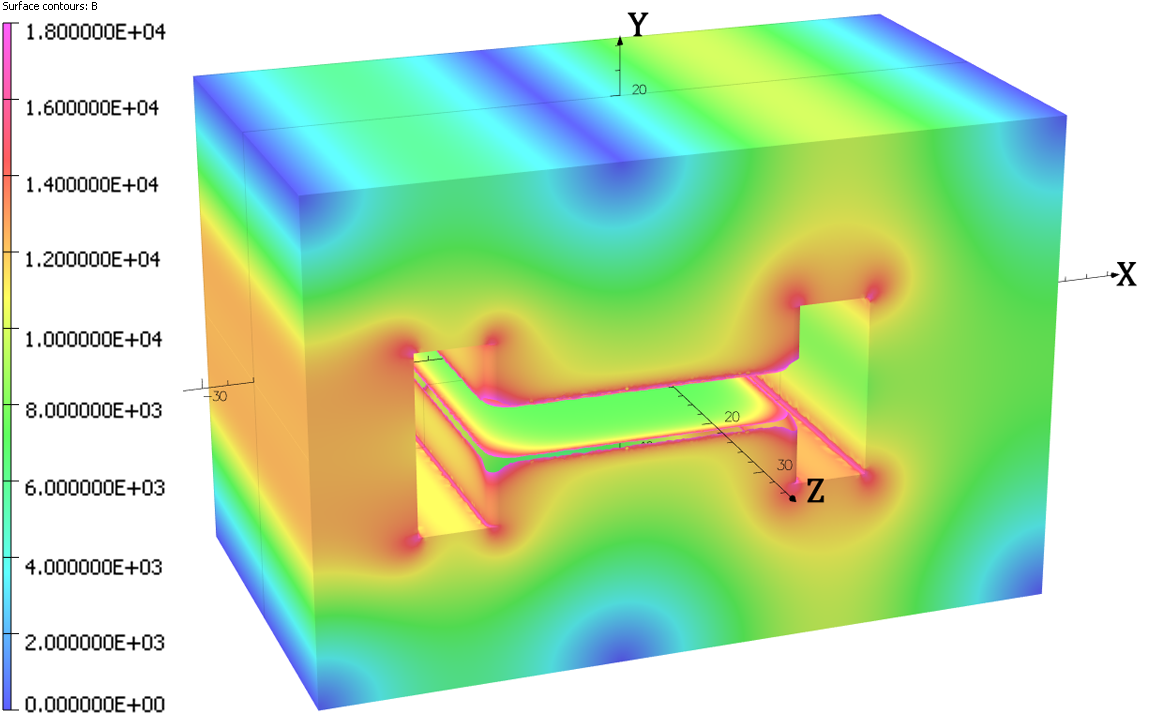 Y
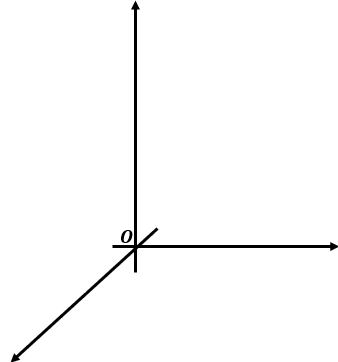 x
e-
z
28/9/2022
2ème réunion de PERLE-France
9
B-com Magnet
Field calculations
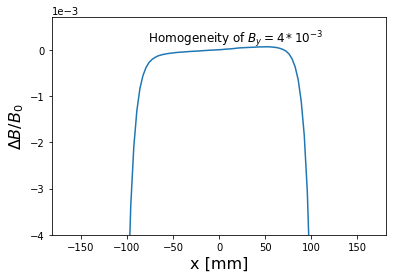 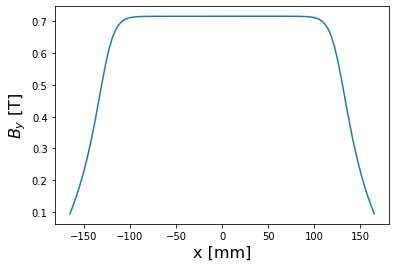 28/9/2022
2ème réunion de PERLE-France
10
B-com Magnet
Harmonic content
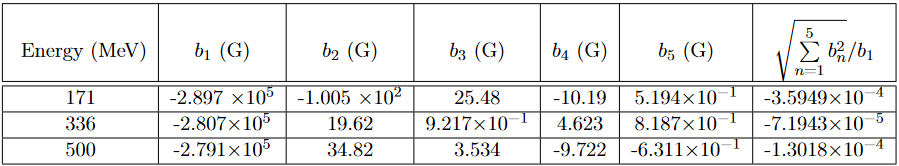 Harmonics calculated along the trajectory of the beam.
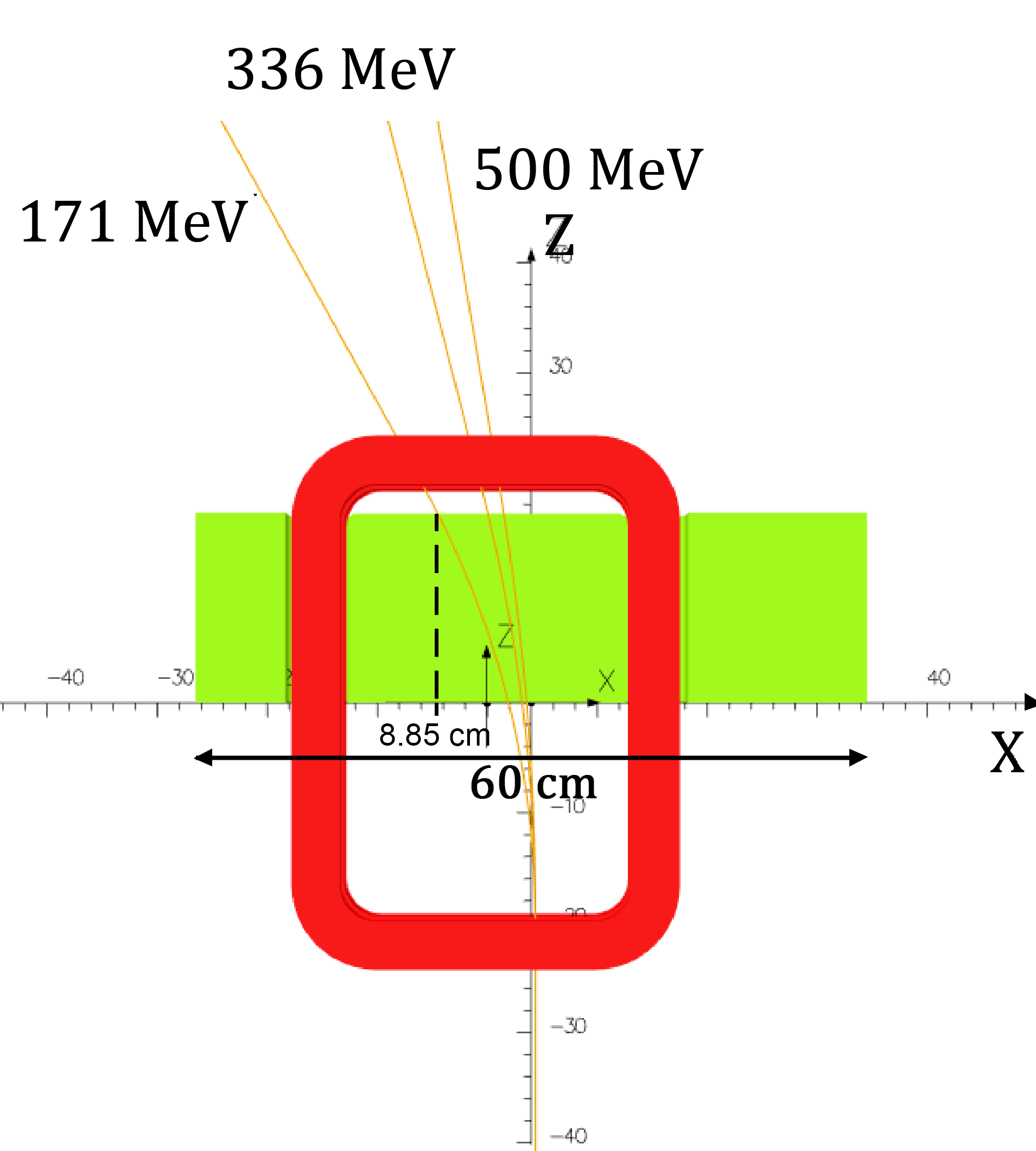 0.036% field homogeneity along the beam path.
Quadrupole and sextupole components can be dealt with in the lattice.
 Initial design: 0.1% field quality
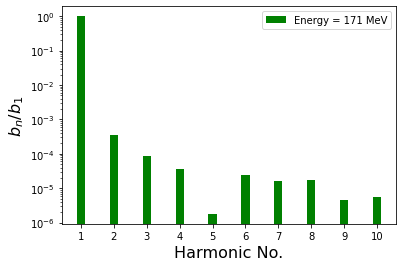 Improvement by one order of magnitude.
28/9/2022
2ème réunion de PERLE-France
11
Magnet System Specifications
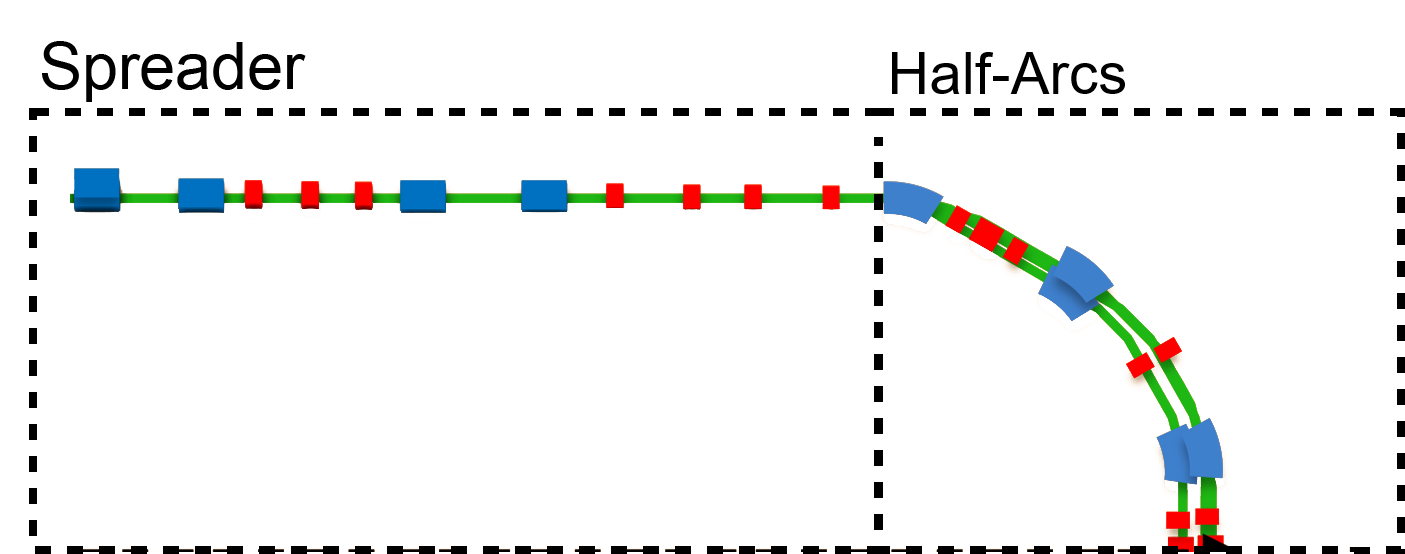 Arcs section
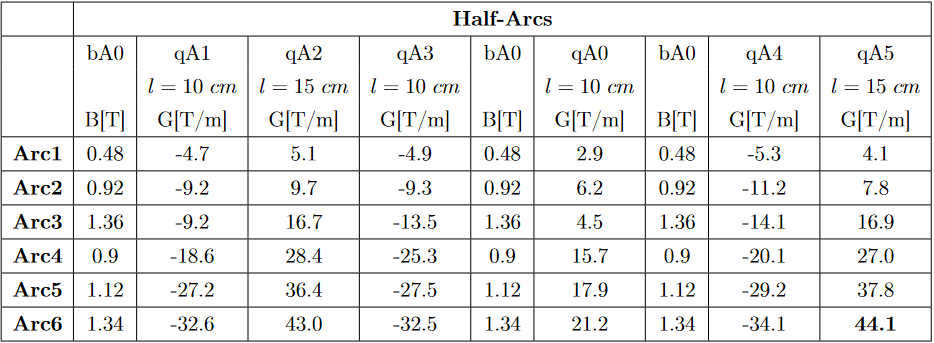 28/9/2022
2ème réunion de PERLE-France
12
Quadrupole Magnet
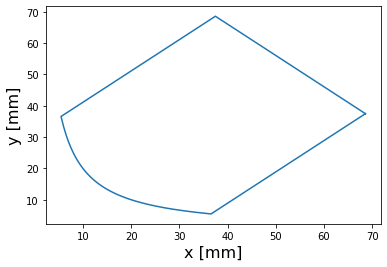 Design parameters
Quadrupole height based on available space between the arcs (45 cm).
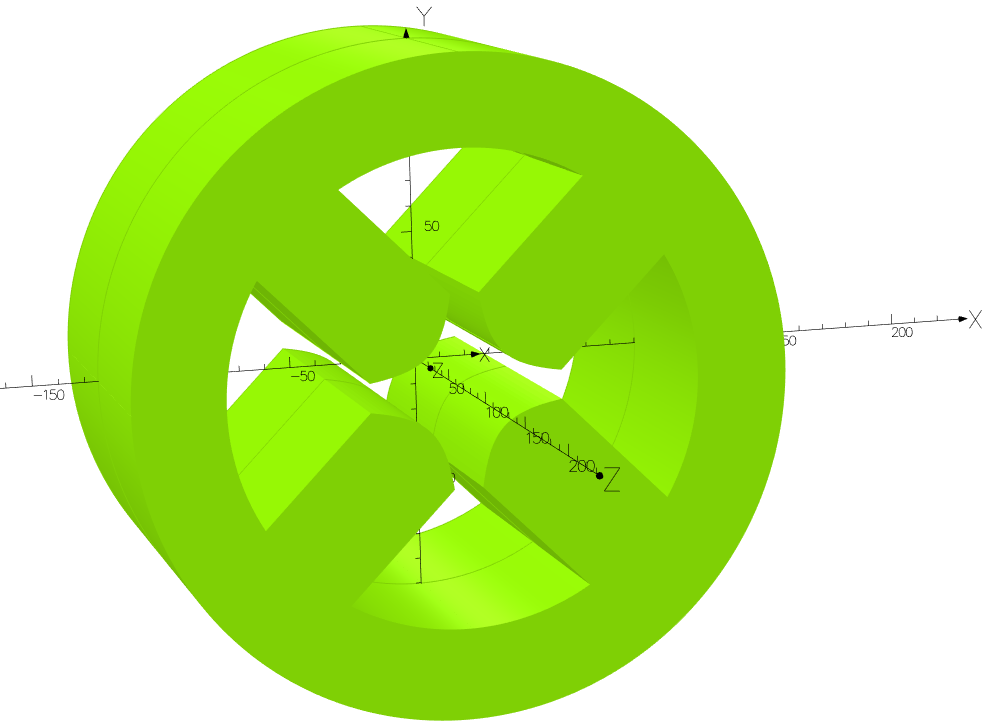 Pole with parallel sides. 
No chamfering is introduced.
Standard steel for the yoke.
28/9/2022
2ème réunion de PERLE-France
13
Quadrupole Magnet
One coil design
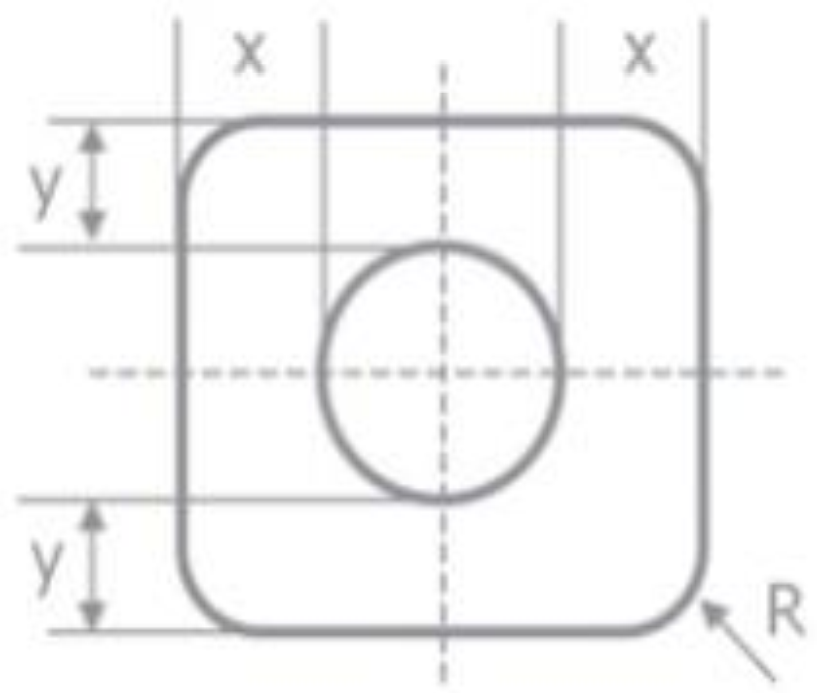 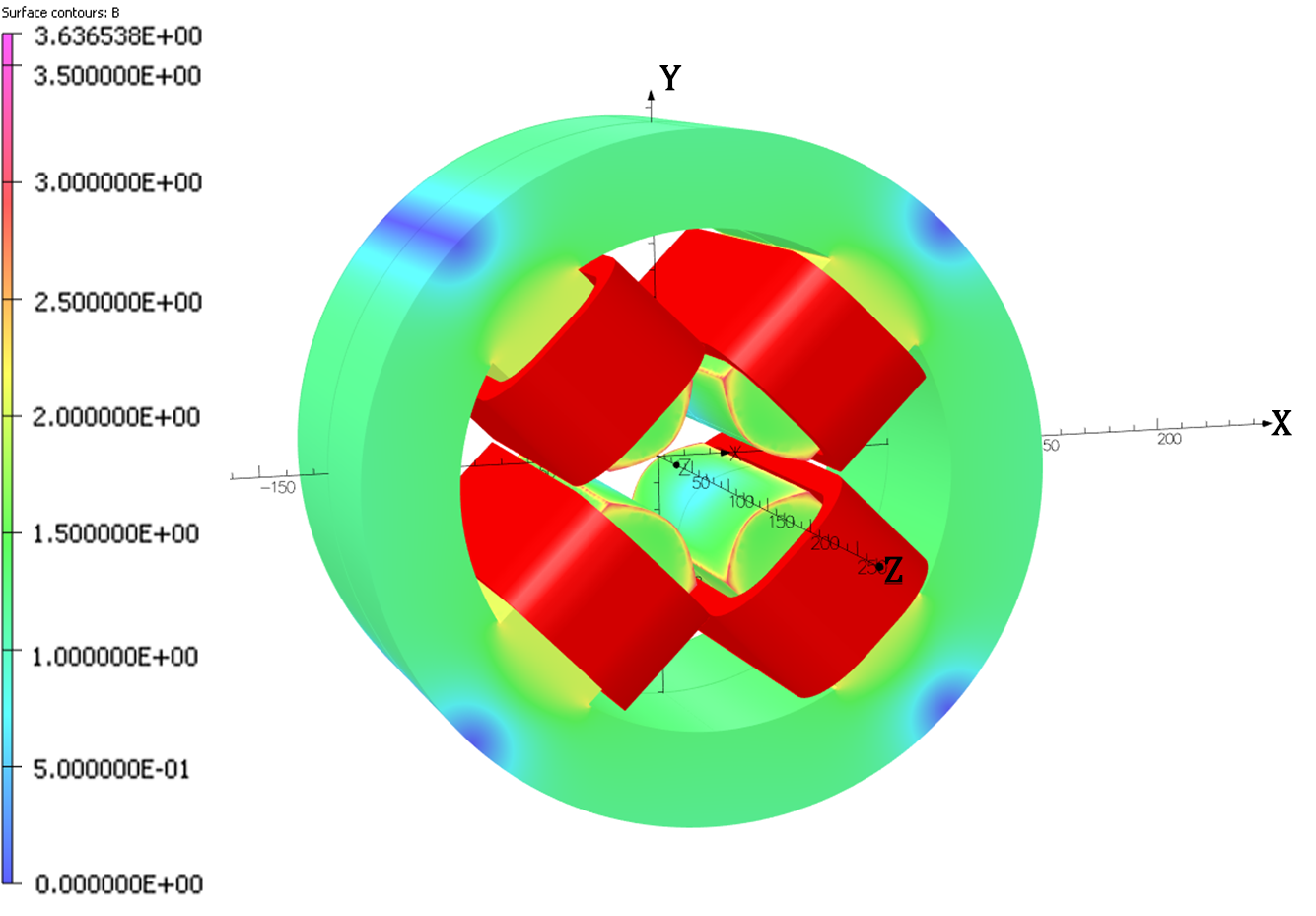 2 mm
4 mm
0.5mm
4 mm
28/9/2022
2ème réunion de PERLE-France
14
Quadrupole Magnet
One coil design
Saturation!
Areas with B > 2 T are not displayed.
The pole base is highly saturated.
G = 36.14 T/m
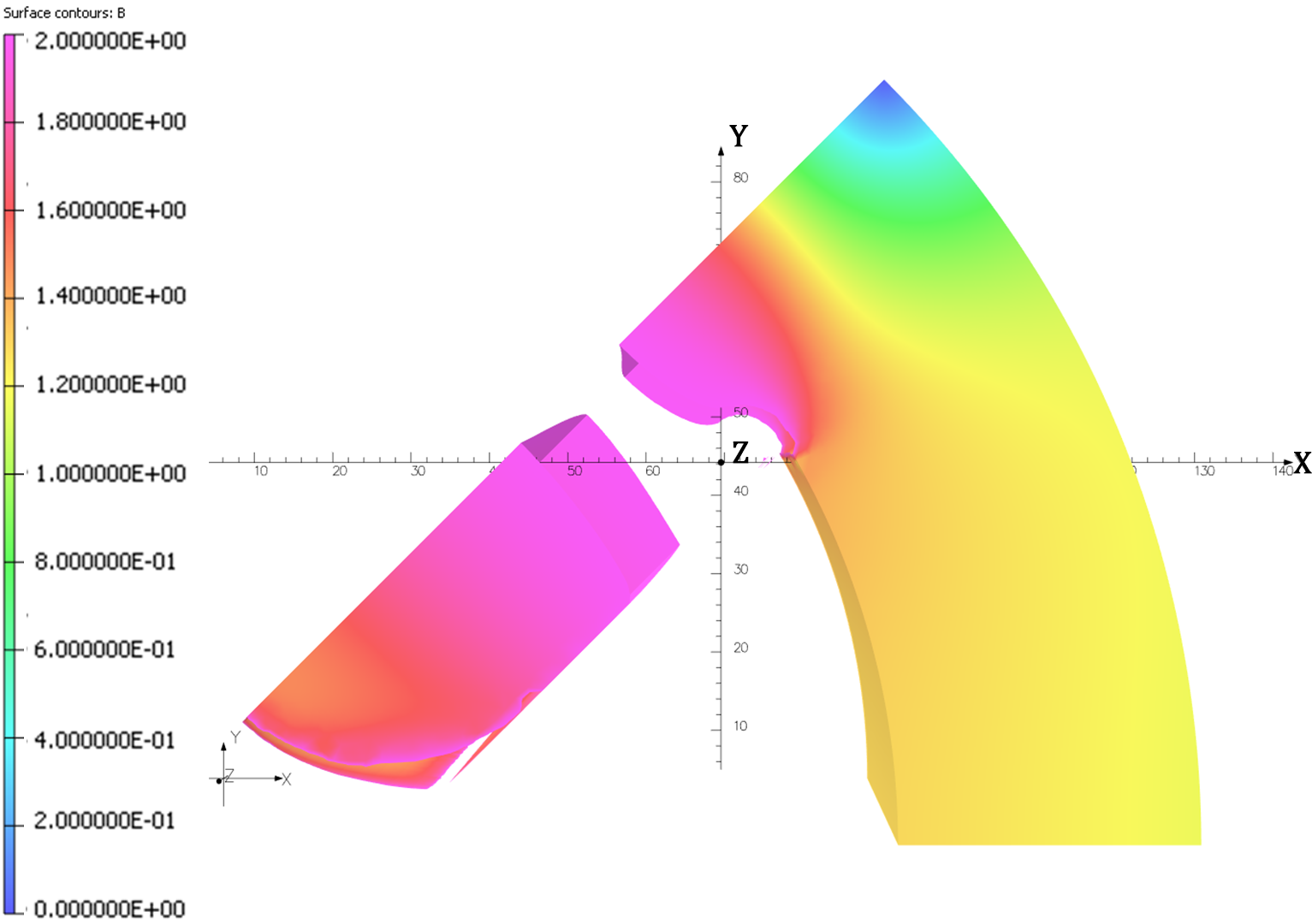 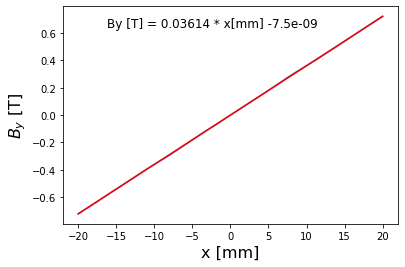 28/9/2022
2ème réunion de PERLE-France
15
Quadrupole Magnet
Multi-coil design
My suggestion to overcome saturation is to investigate multi-coil configuration.
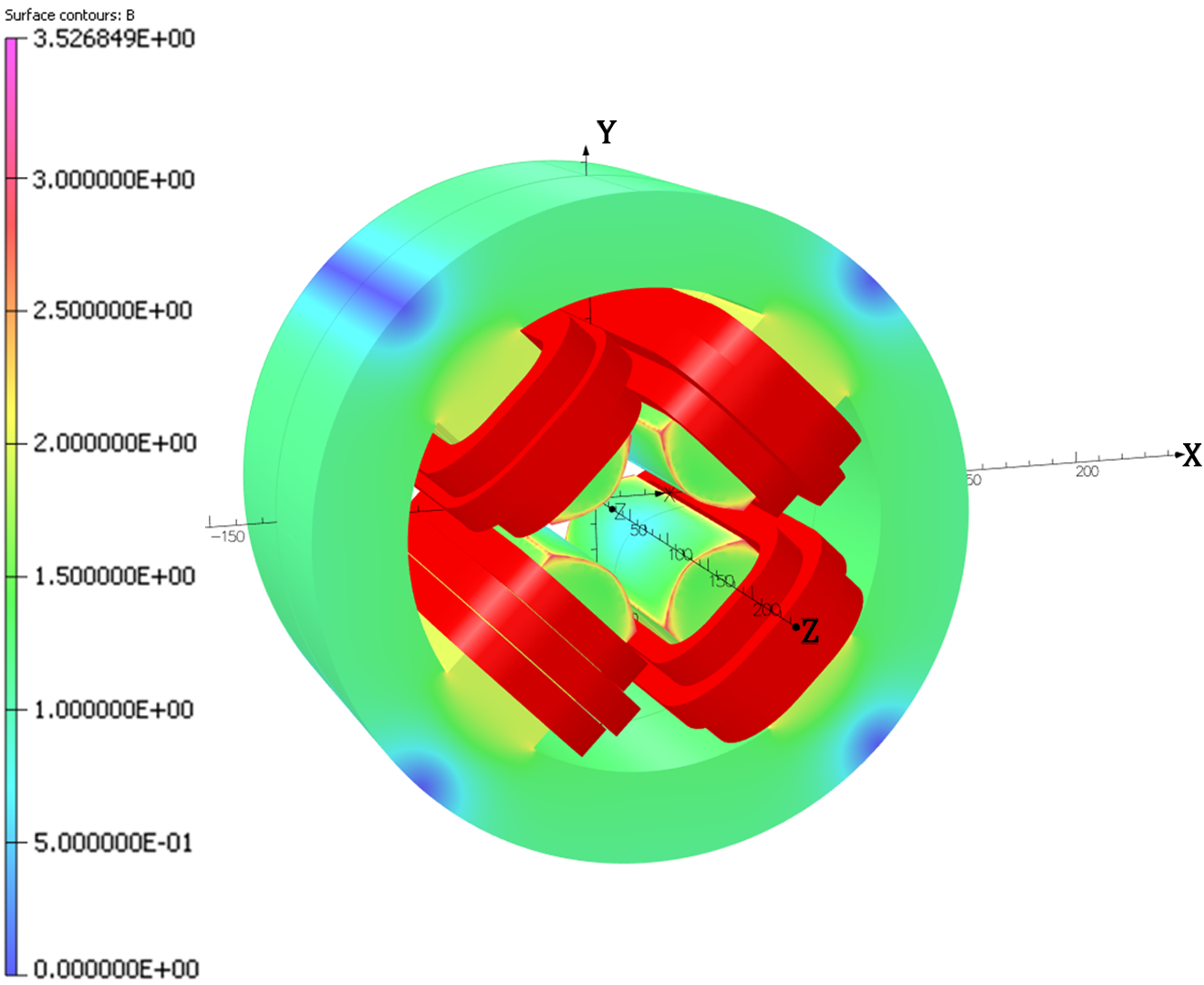 28/9/2022
2ème réunion de PERLE-France
16
Quadrupole Magnet
Multi-coil design
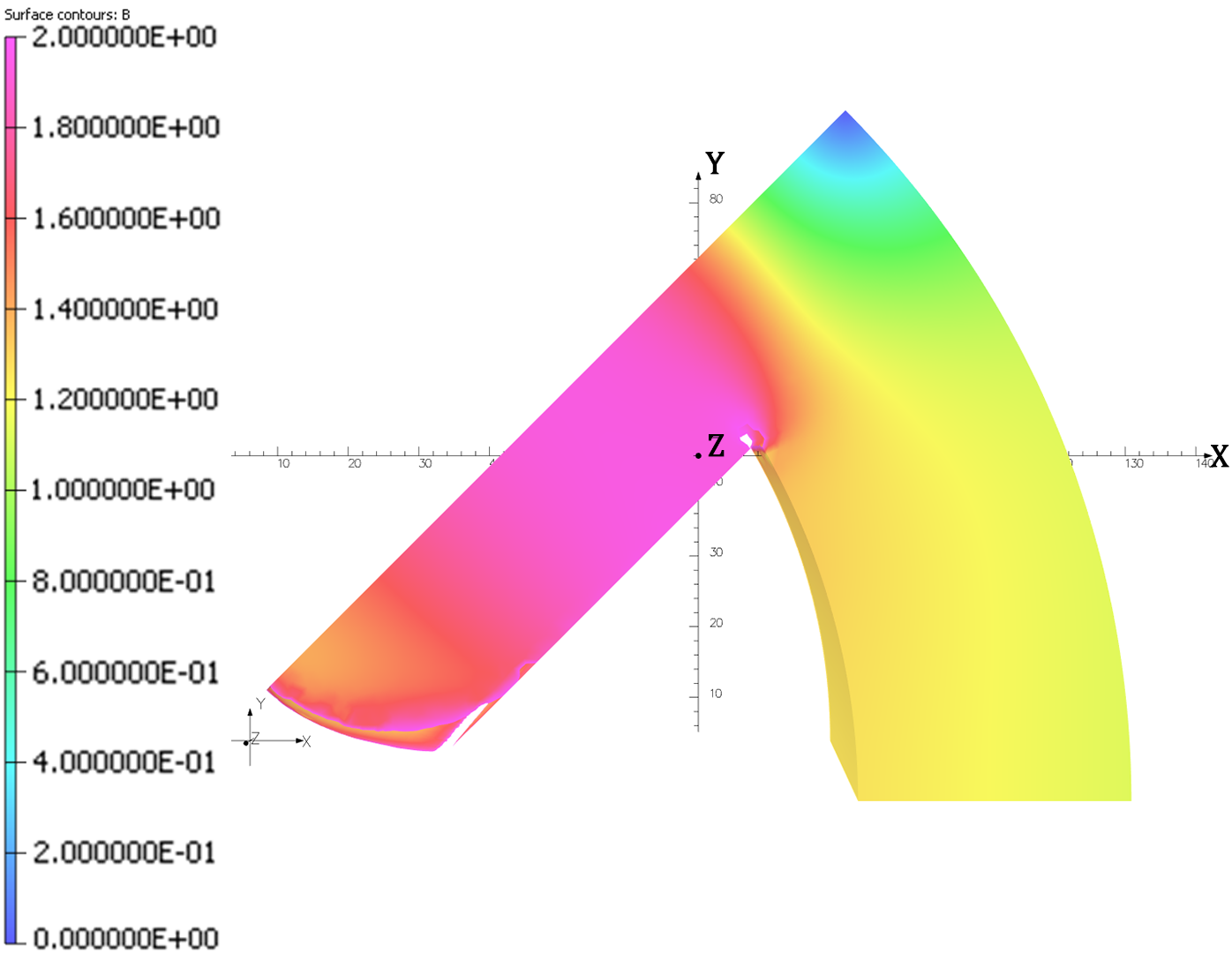 G = 34.15 T/m
15 cm quadrupole: design is ready up to the 4th arc.
arcs 5 and 6: design saturation.
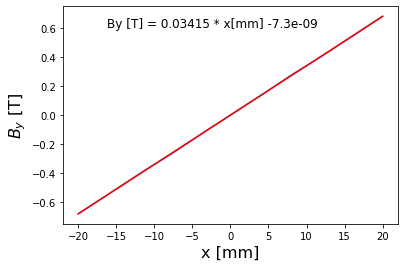 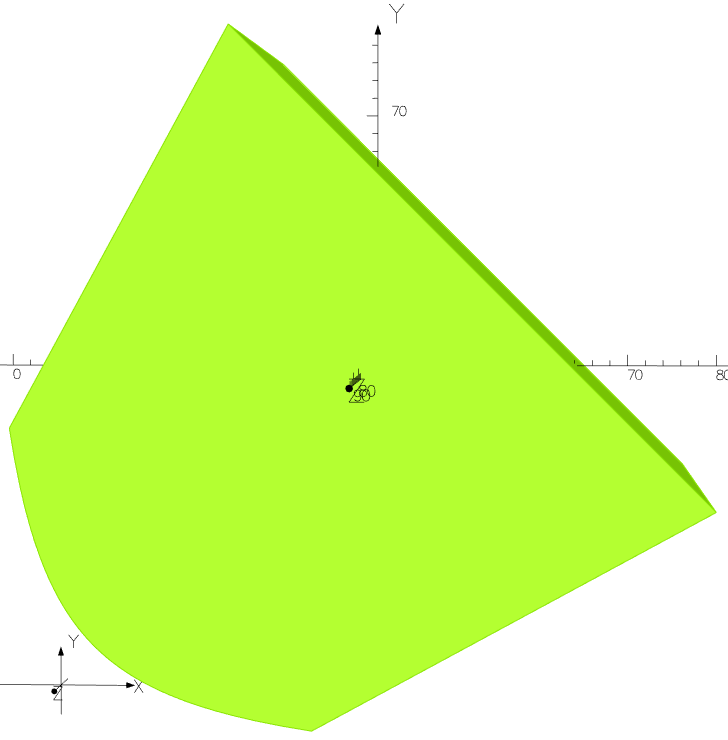 Improvements
Less saturation (by 0.1 T).
Less current density to drive the field. 
Gradient value almost comparable.
Suggested solution: pole tapering
28/9/2022
2ème réunion de PERLE-France
17
Conclusion and Outlook
Perspective
Beam dynamics study and optimization of the new lattice for PERLE 250 MeV machine.
Design of magnetic element for the new lattice.
Magnetic measurement of the B-com prototype.
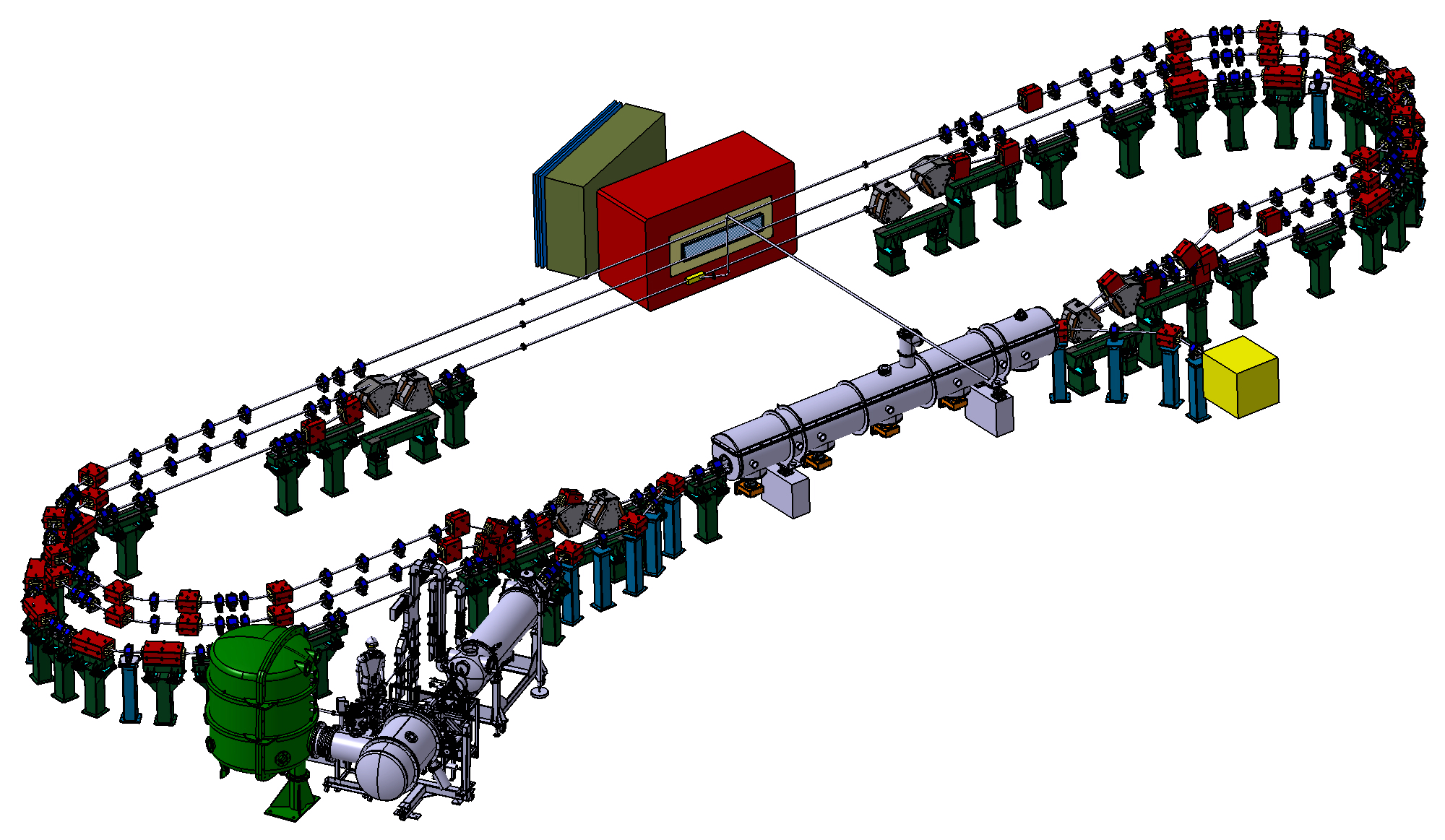 28/9/2022
2ème réunion de PERLE-France
18
Thank You!
28/9/2022
2ème réunion de PERLE-France
19
Backup slides
28/9/2022
2ème réunion de PERLE-France
20
Magnets for accelerators
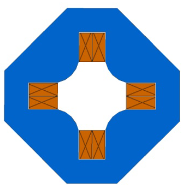 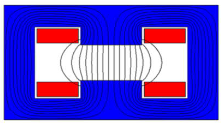 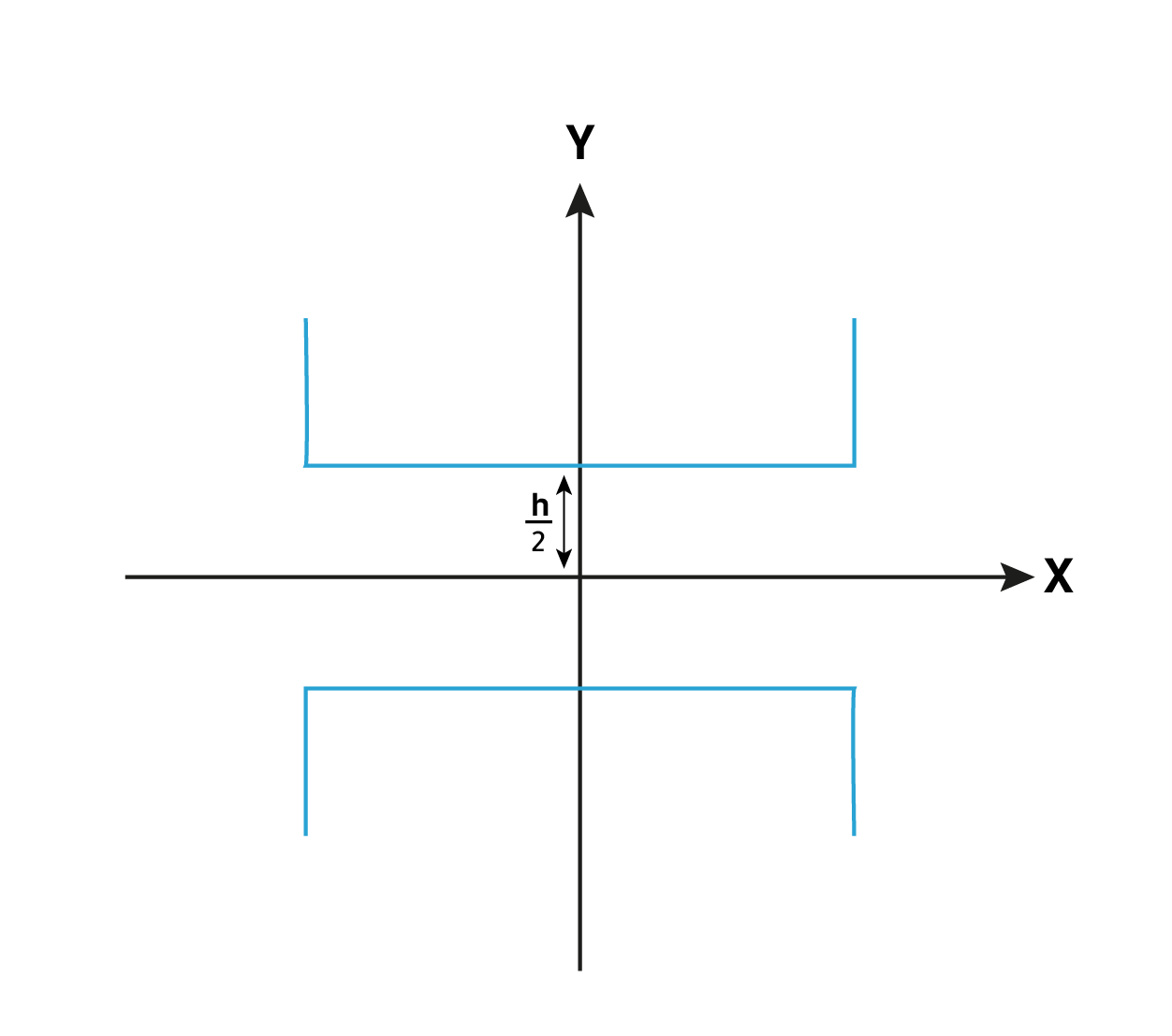 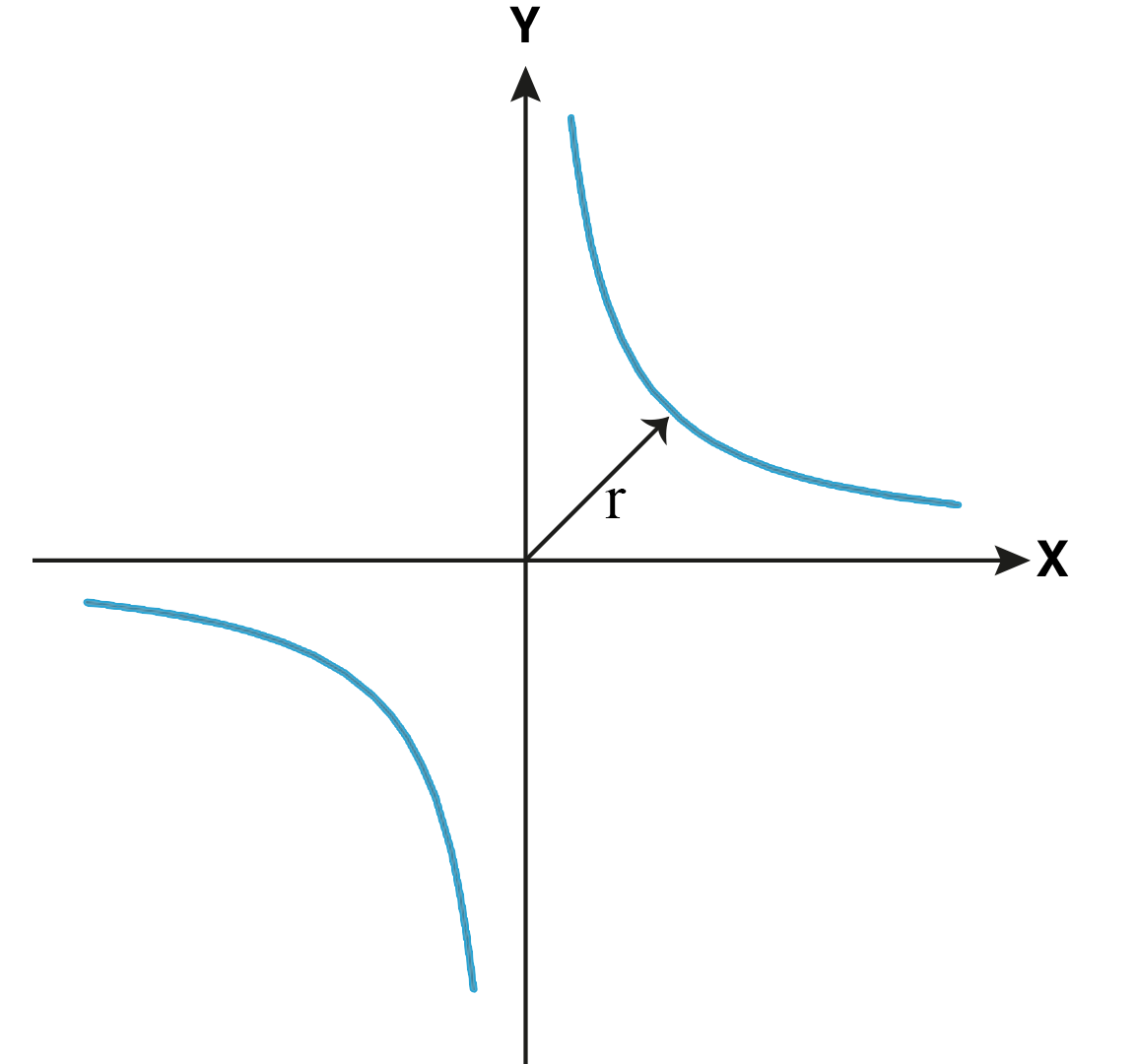 28/9/2022
2ème réunion de PERLE-France
21
Aperture choice
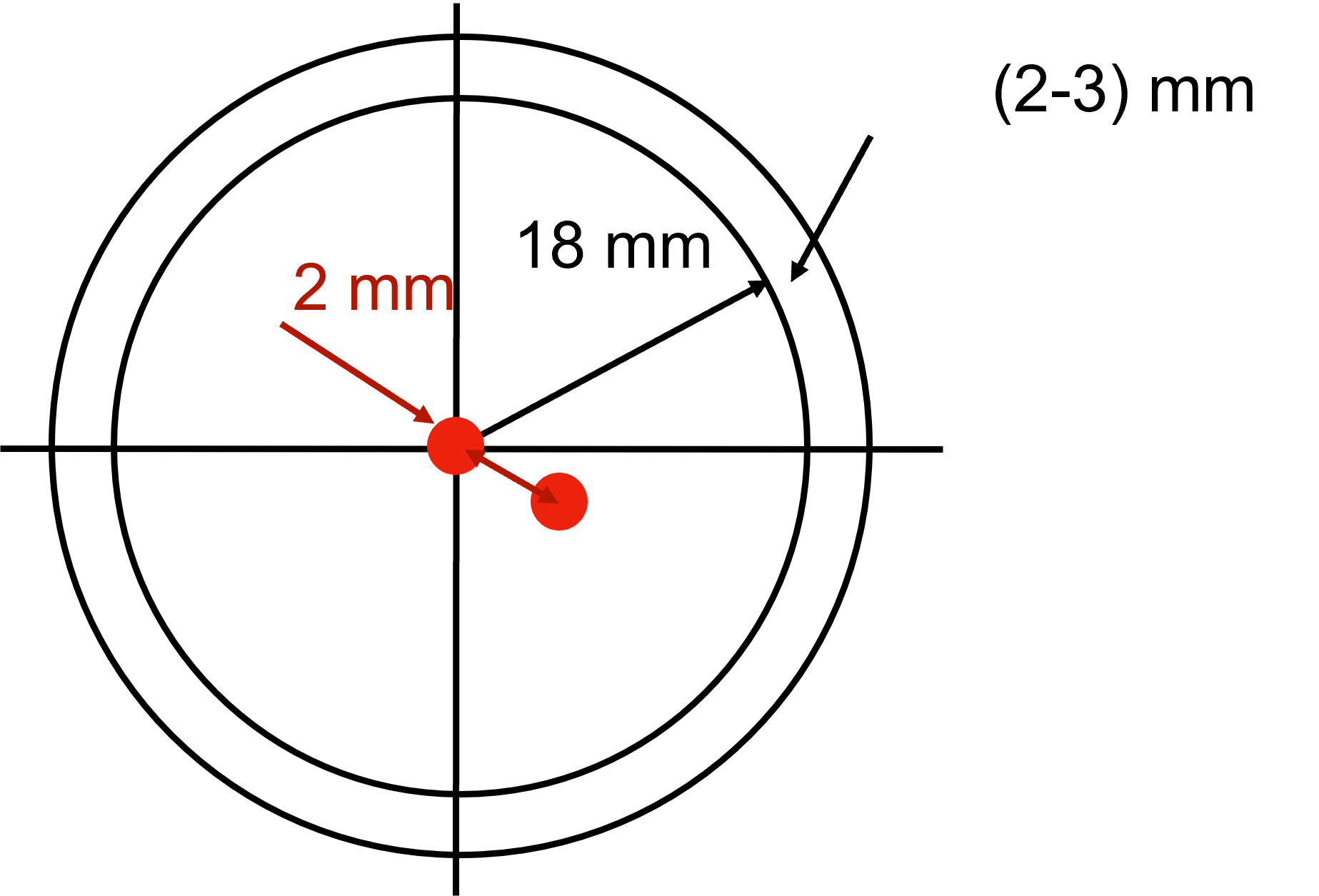 The beam size in the arcs does not exceed 2 mm at 3σ. 
Higher order effects are taken into account.
Standard vacuum pipes are stated.
Flange selection guide https://www.lesker.com/selection-guide/flange
28/9/2022
2ème réunion de PERLE-France
22
B-com blend radius
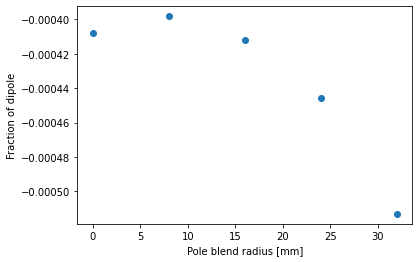 28/9/2022
2ème réunion de PERLE-France
23
Magnet design using Opera 3D
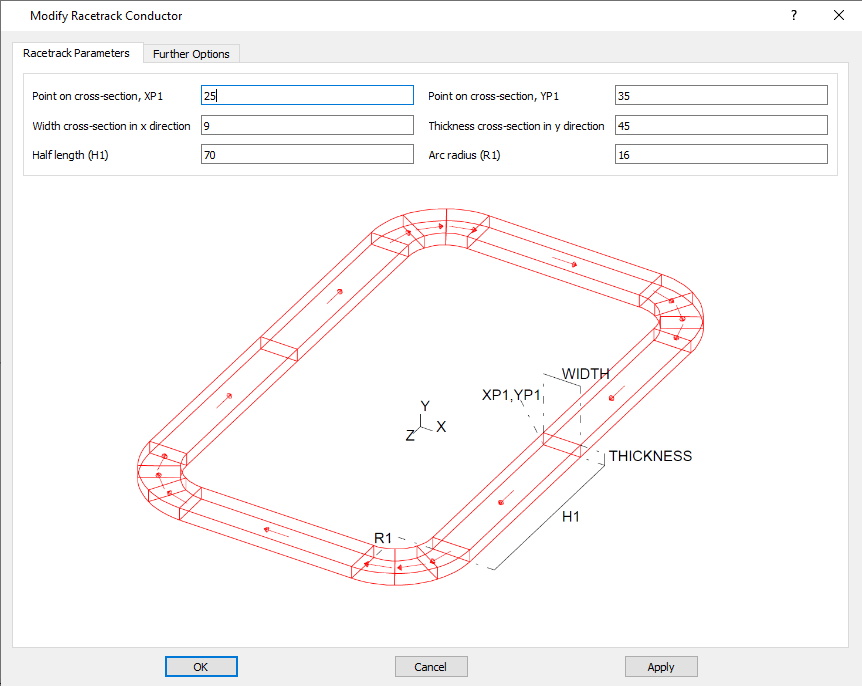 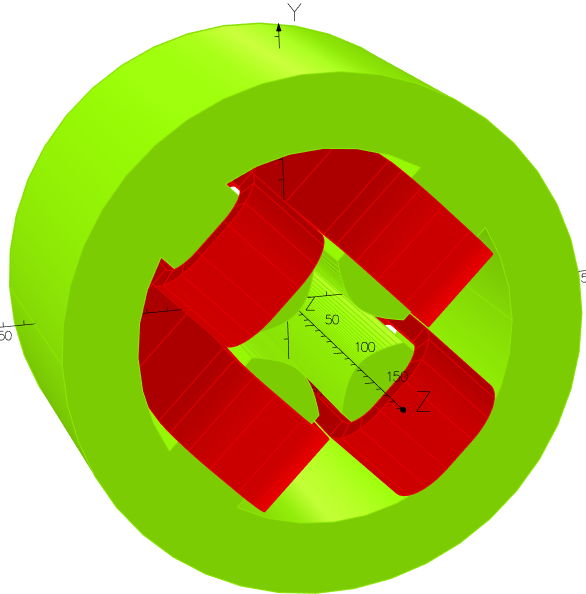 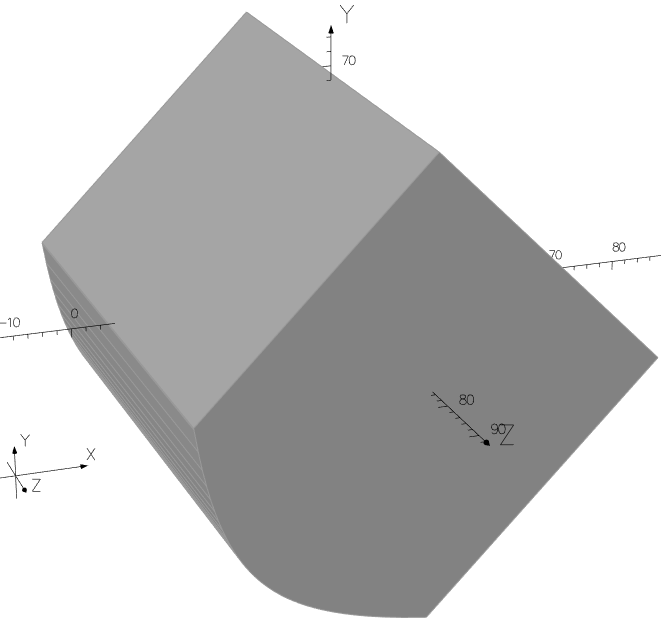 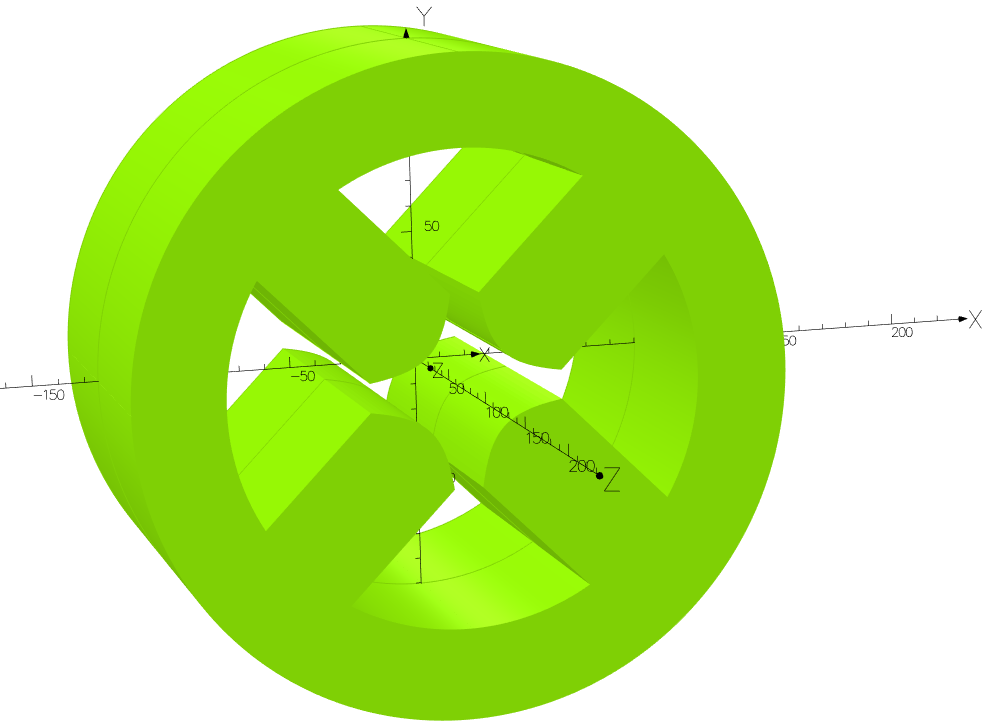 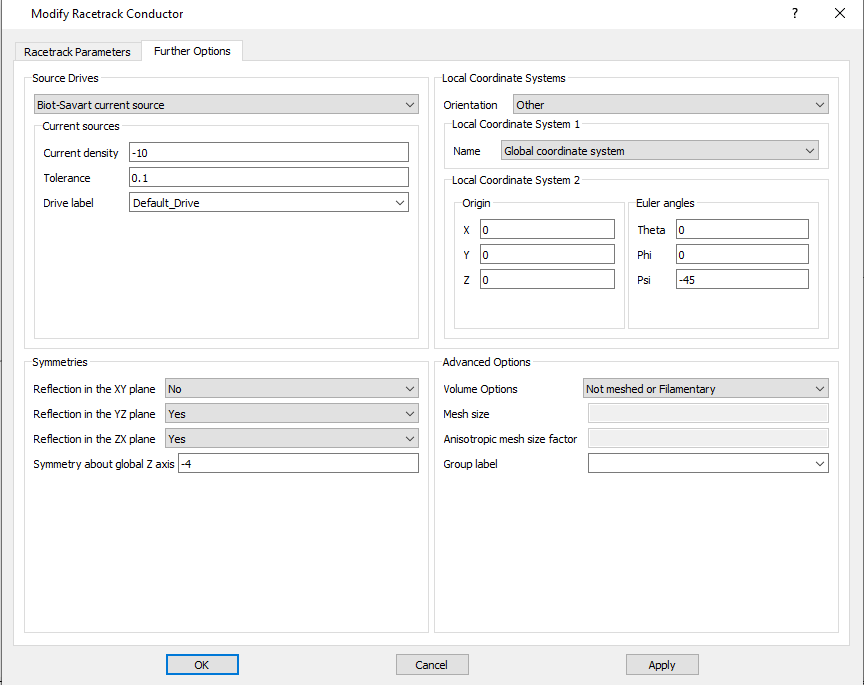 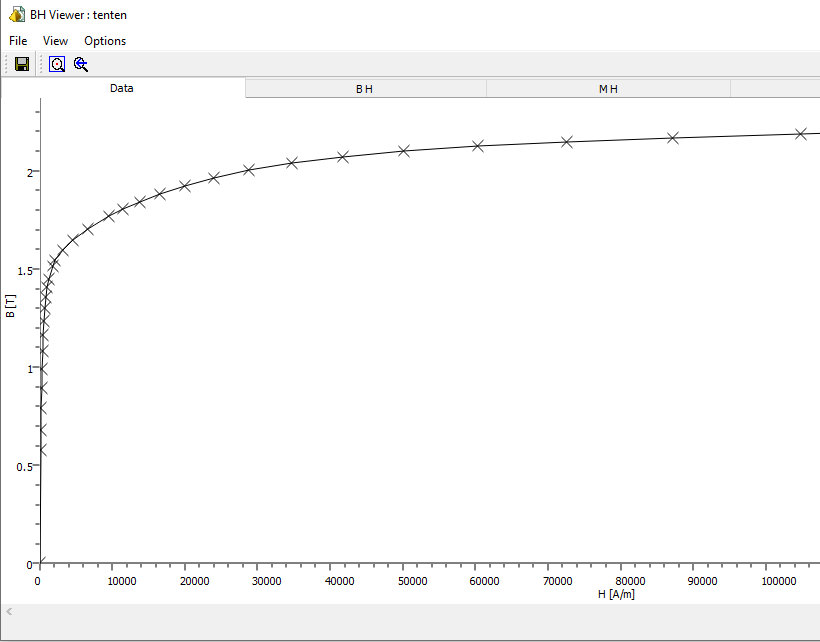 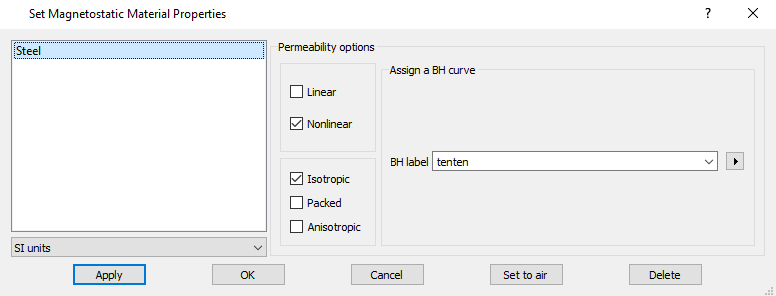 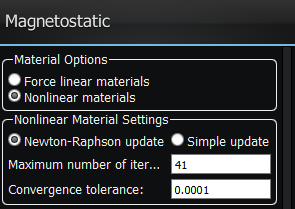 28/9/2022
2ème réunion de PERLE-France
24
Magnet design using Opera 3D
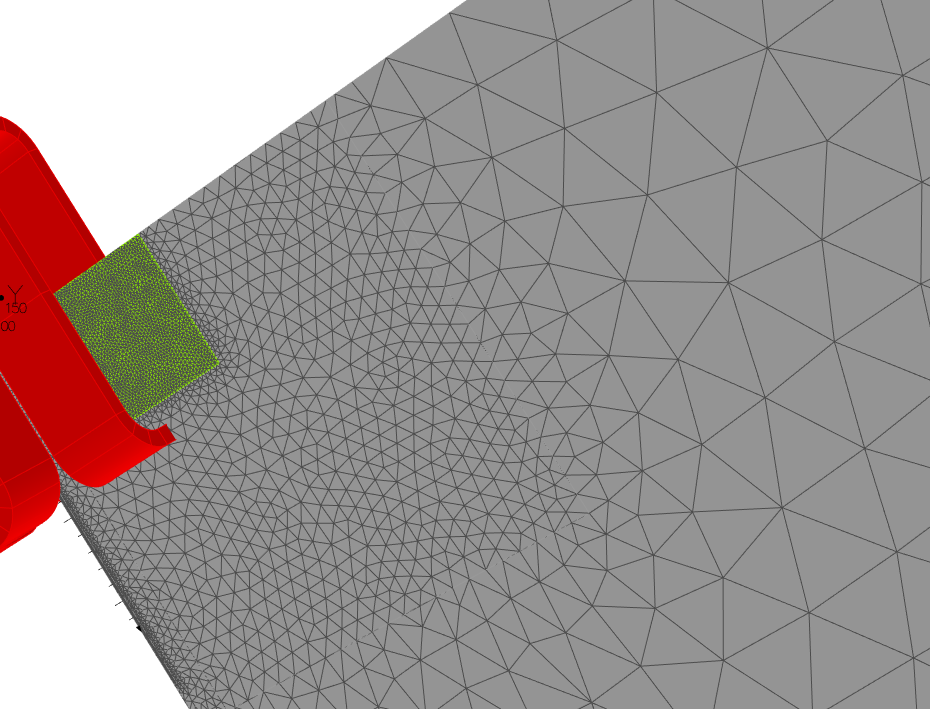 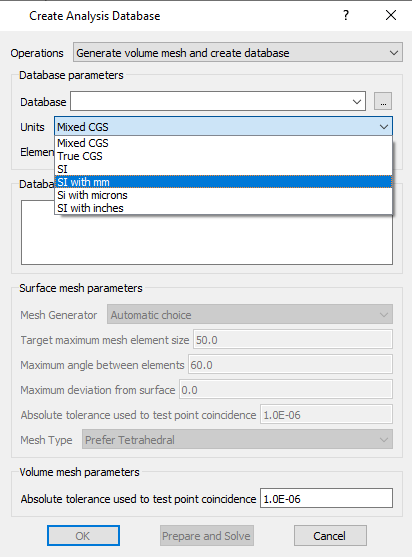 Mesh size for each element
28/9/2022
2ème réunion de PERLE-France
25
Magnet design using Opera 3D
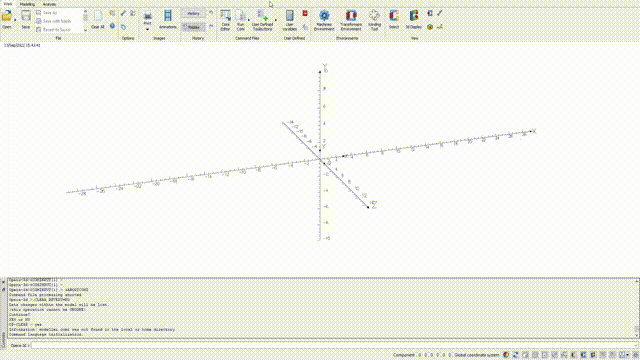 28/9/2022
2ème réunion de PERLE-France
26
Harmonic content using Opera 3D
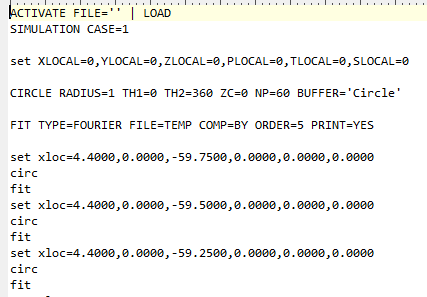 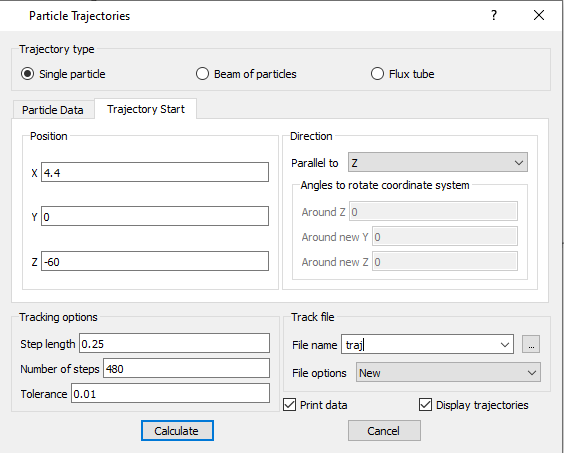 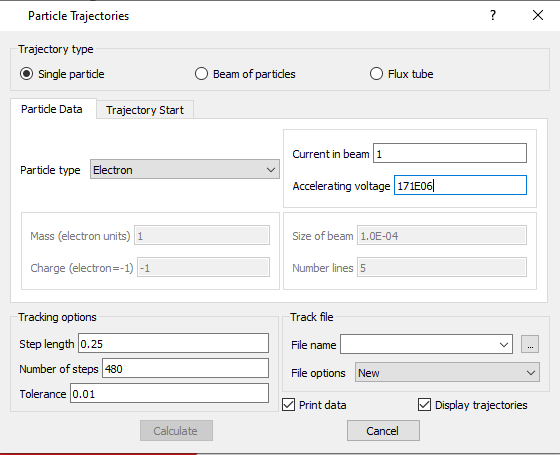 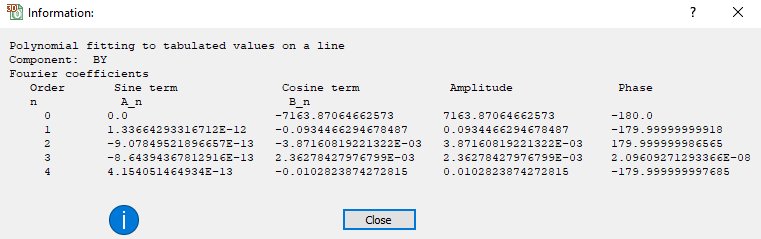 28/9/2022
2ème réunion de PERLE-France
27
Maxwell’s equations for magnets
Real accelerator magnet produces magnetic field of superposition of multipole terms.
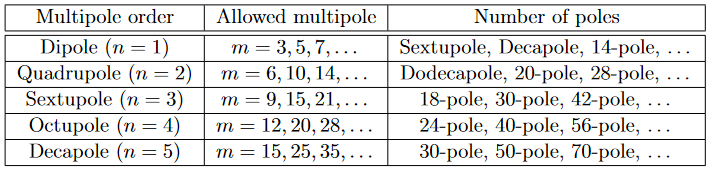 finite permeability and geometry  Allowed harmonics.
Fabrication or alignment errors  Forbidden harmonics.
28/9/2022
2ème réunion de PERLE-France
28
Harmonic content using Opera 3D
PERLE phase I: 250 MeV
PERLE phase II: 500 MeV
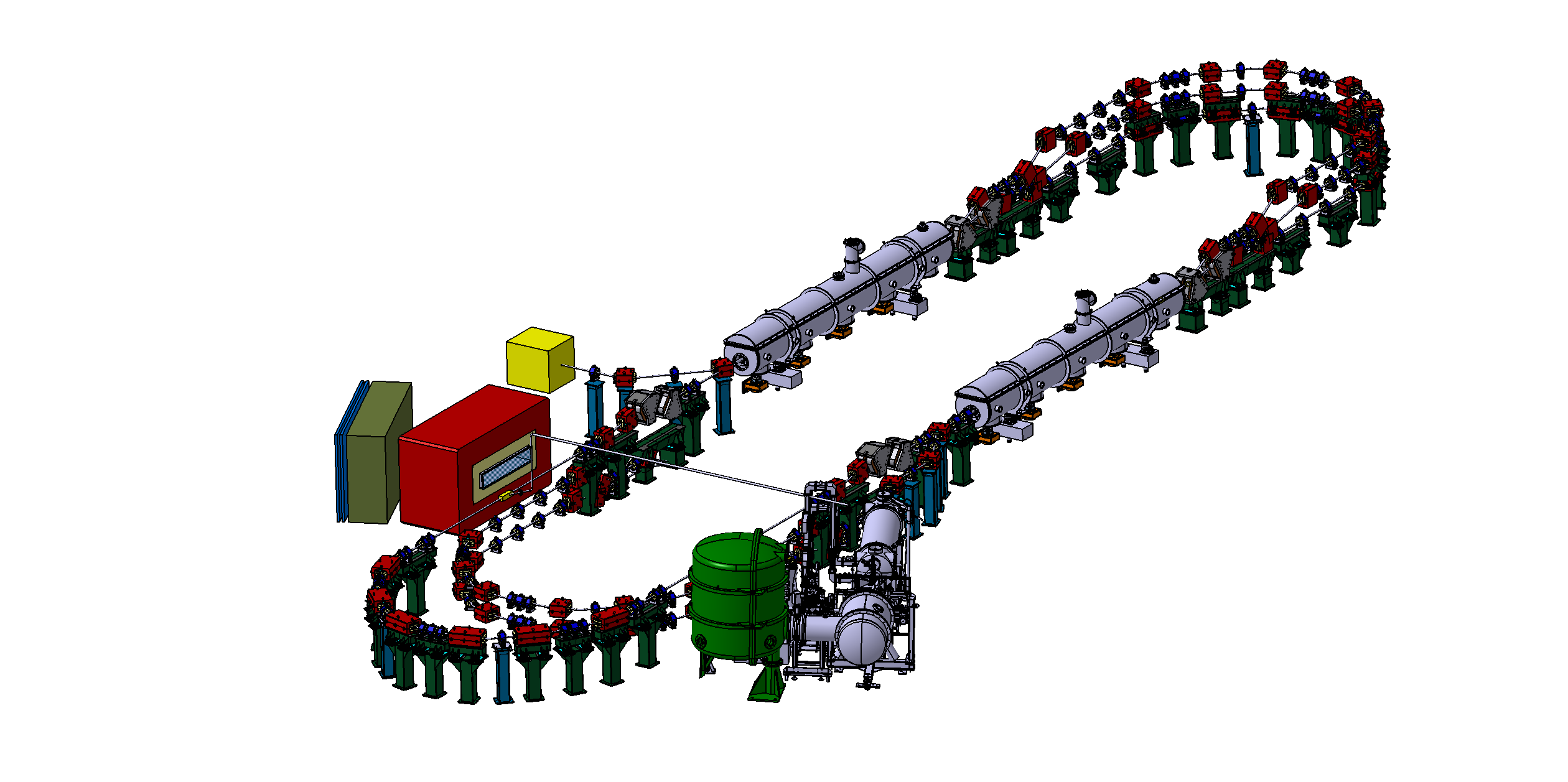 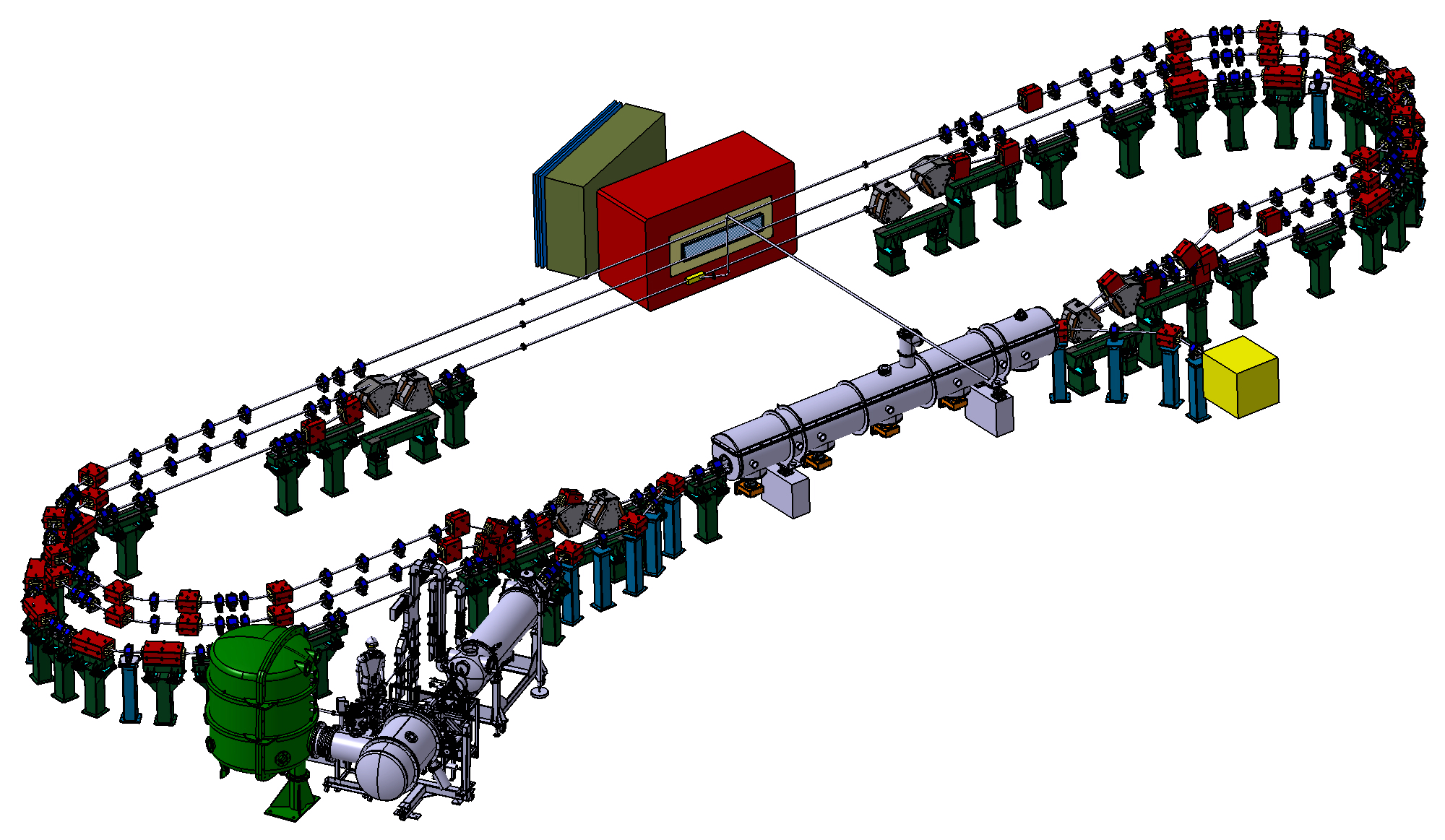 28/9/2022
2ème réunion de PERLE-France
29
Quadrupole gradient
Three-coils with current density of 4.323 A/mm^2
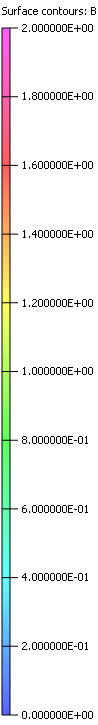 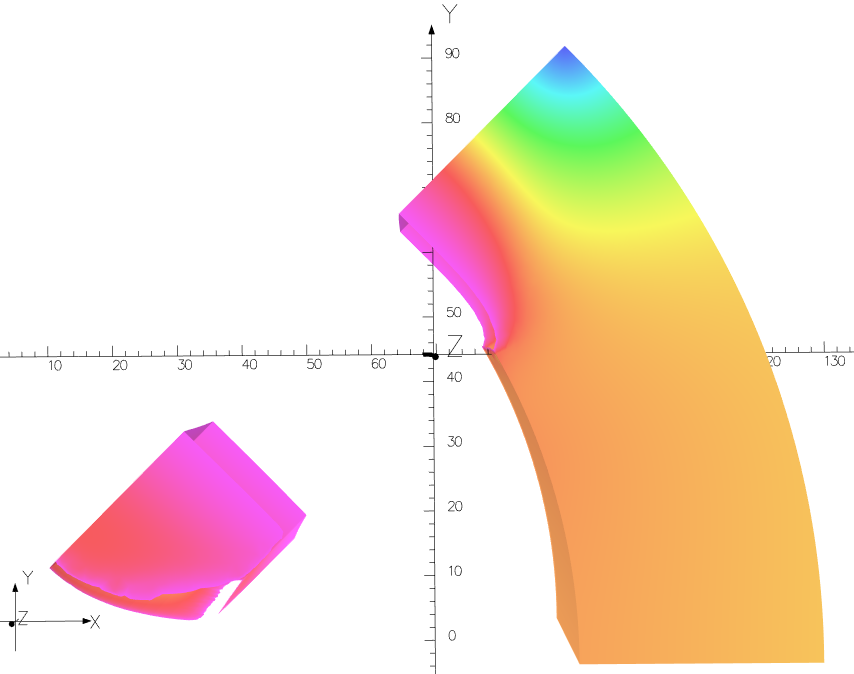 G = 39.9 T/m
Maximum field in the yoke B = 3.78 T
Max. B in the pole base is 2.2 T
28/9/2022
2ème réunion de PERLE-France
30